መምርሒ ክፍሊ ሕቁፈ ጓጓ/ጉለ ት
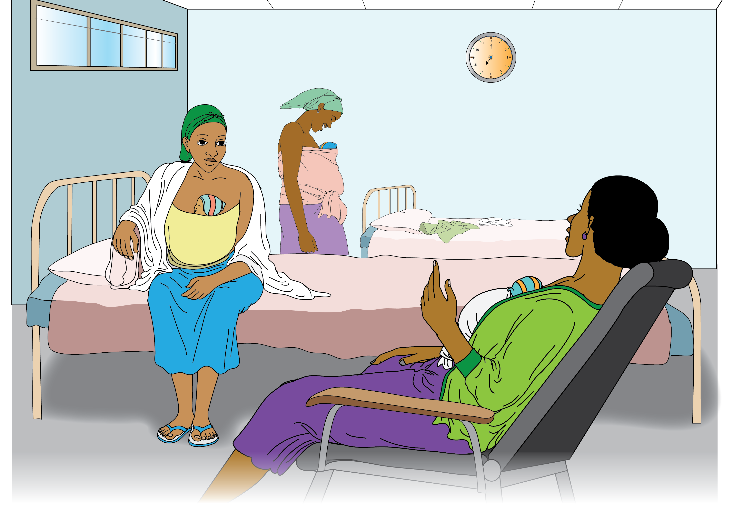 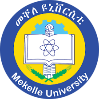 TIGRAY REGIONAL HEALTH BUREAU
MEKELLE
UNIVERSITY
Prototype – R9 – 26 Oct 2018
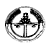 ክንክን ሕቁፈ ጓጓ/ጉለ ንክህሉ ዘድሊዩ
አዴታት መፅንሒ
መዕረፊ ነርስታት 
መዉሃቢ ግልጋሎት ምኽሪ
መመገቢ ቦታ ፥ ክሽነ 
ንፅሬት ዝሕግዙ
1
2
3
4
5
ክንክን ሕቁፈ ጓጓ/ጉለ ንክወሃብ ዘድሊዩ
ሓላፍነት ነርስ አብ ሓፈሻዊ ጽፈት ክንክን 
ኣቀባበላ አደን ሕንጠን ናብ ሕቁፈ ጓጓ/ጉለ ክፍሊ
ግልጋሎት ምኽሪ አዋህባ ሕቁፈ ጓጓ/ጉለ 
ግልጋሎት ምኽሪ ጥቅሚ ሕቁፈ ጓጓ/ጉለ 
አብ እዋን ፃንሒት አደ ፅሬት/ጽፈት ክንክን ምሕላዉ 
ካብ ትካል ምስንባት ወይ ናብ ካልዕ ትካል ምትሕልላፍ አዶን ሕንጦን
6
7
8
9
10
11
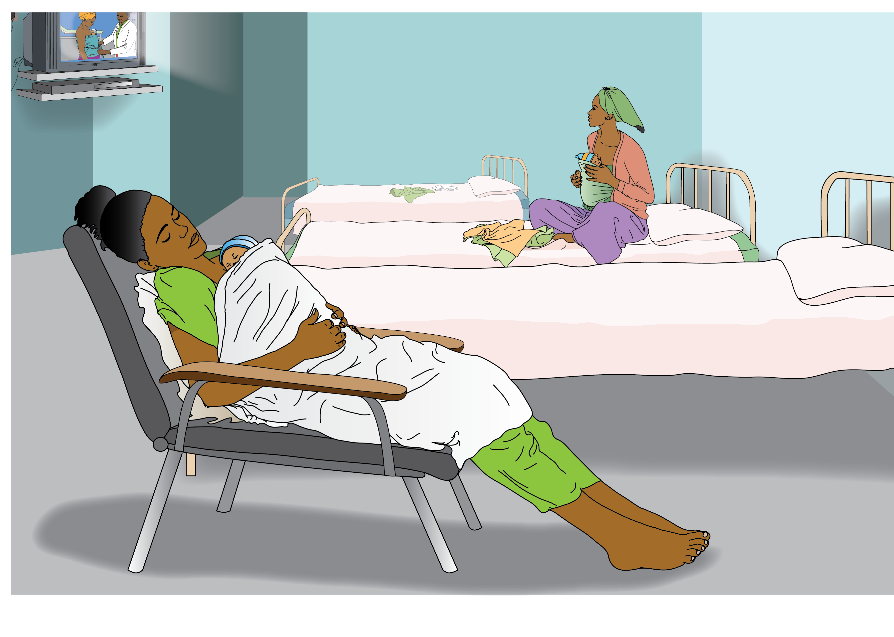 አዴታት መፅንሒ ፡ 
አደ ምቾት ተሰሚዒዋ ሕቁፈ ጓጓ/ጉለ ትገብረሉ ቦታ ክሕልውዎ ዝግብኡ ነገራት፥
1
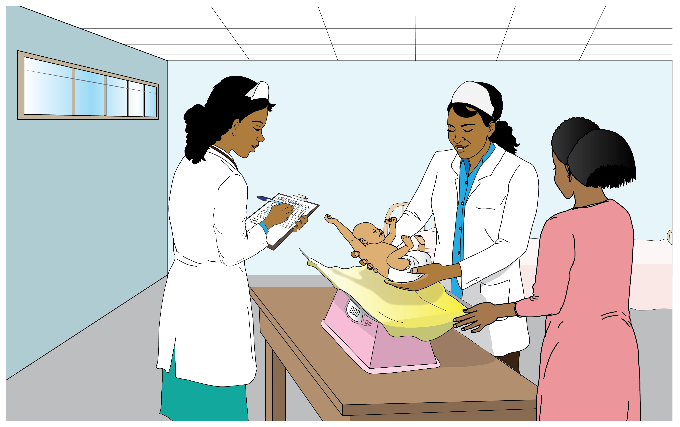 መዕረፊ ነርስታት፡ 
ናይ ክንክን ሕቁፈ ጓጓ/ጉለ ነርስታት ስራሕ ቦታ ዘተሓባብራሉን ዝኾነ ፀገም 
ተሃልዩ ምስ ስድራቤት አዶን ሰራሕተኛን ዝመያየጣሉ ቦታ እዩ፡፡
2
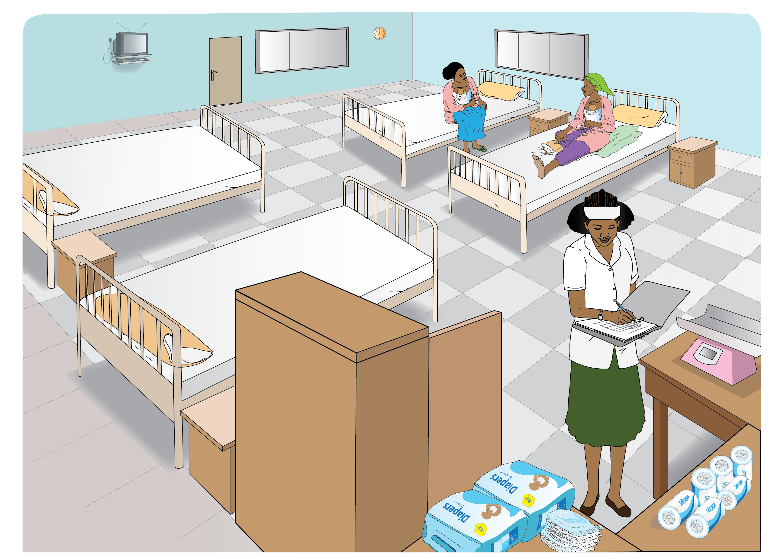 መዉሃቢ ግልጋሎት ምኽሪ ፡ 
ማለት ግልጋሎት ምኽሪ ዝወሃበሉ ኮይኑ መምሃሪ ሓገዝ ናዉቲ ብቀረባ ዝረአየሉ እዩ፡፡
3
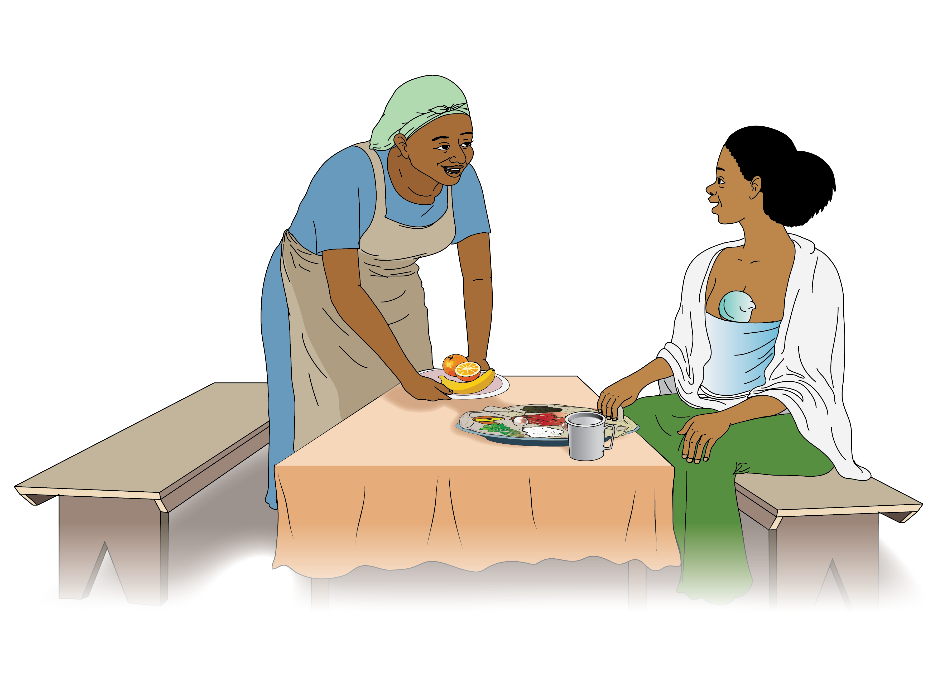 መመገቢ ቦታ/ ክሽነ፡ 
ኣደታት ክምገባሉ ዝክዕላ ተተካኢሉ ውን ምግበን ከዘጋጅዋሉ ዝክዕላ ቦታ
4
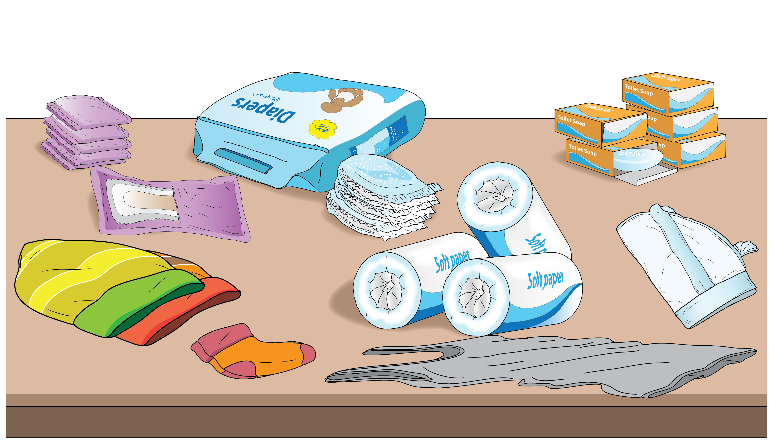 5
ንፅሬት ዝሕግዙ
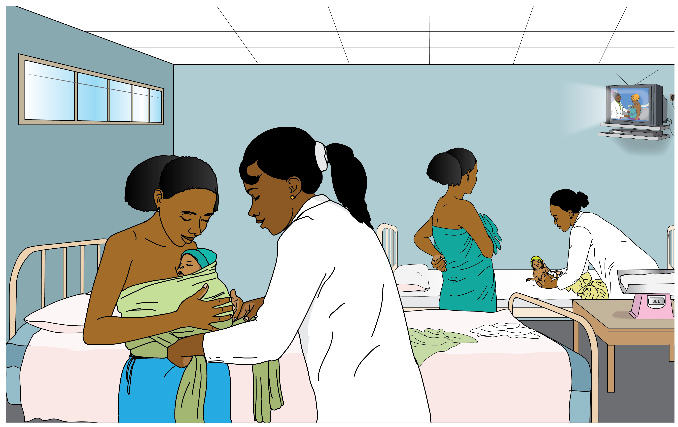 6
ሓላፍነት ነርስ አብ ሓፈሻዊ ጽፈት ክንክን ኣዶን ሕንጦን
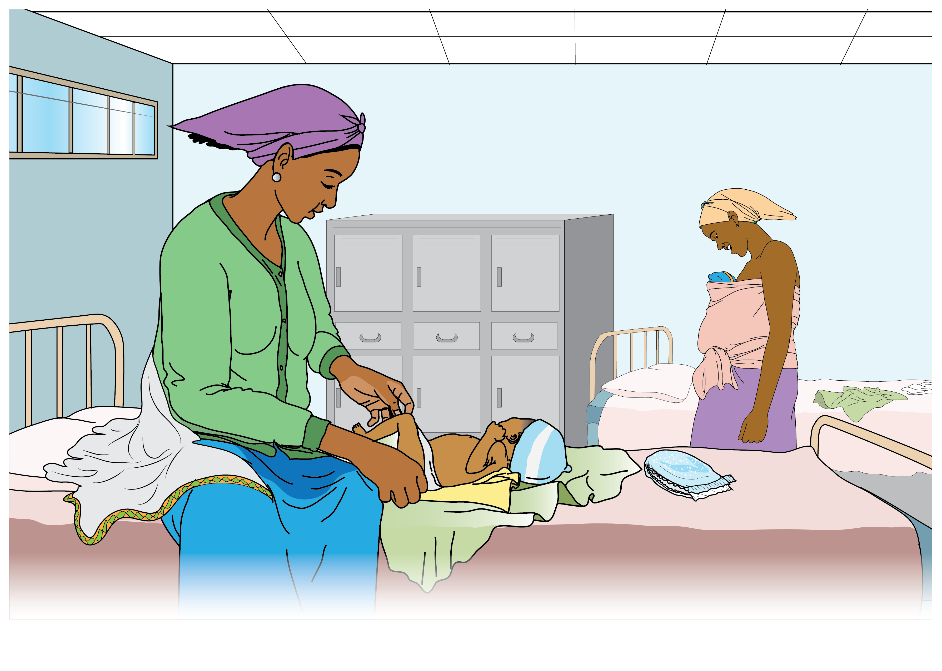 7
ኣቀባበላ አደን ሕንጠን ናብ ሕቁፈ ጓጓ/ጉለ ክፍሊ
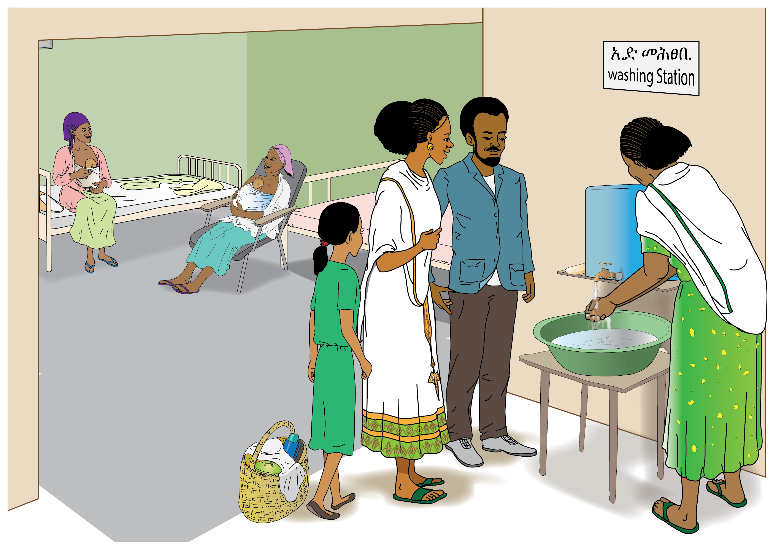 8
ግልጋሎት ምኽሪ አዋህባ ሕቁፈ ጓጓ/ጉለ
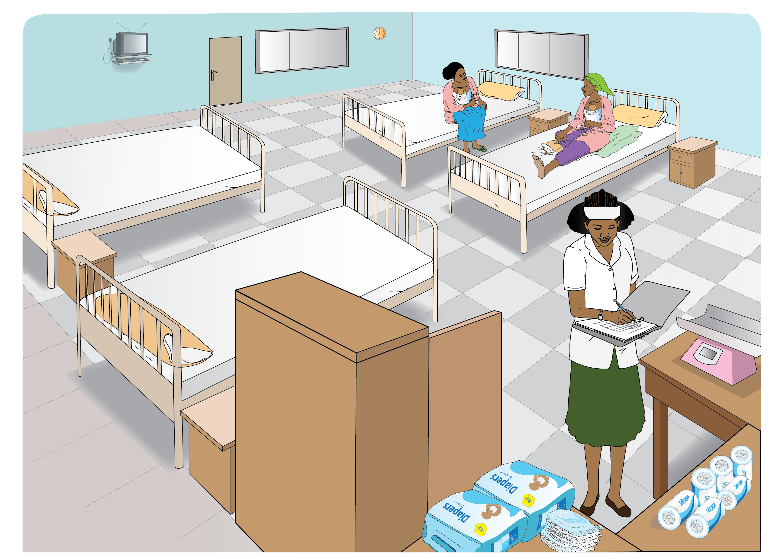 9
ግልጋሎት ምኽሪ ጥቅሚ ሕቁፈ ጓጓ/ጉለ
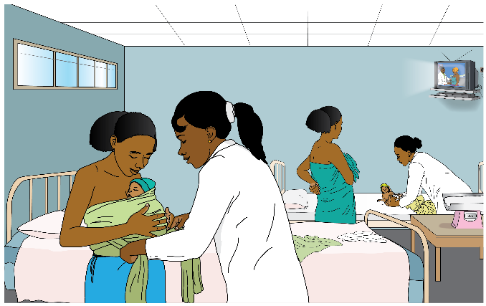 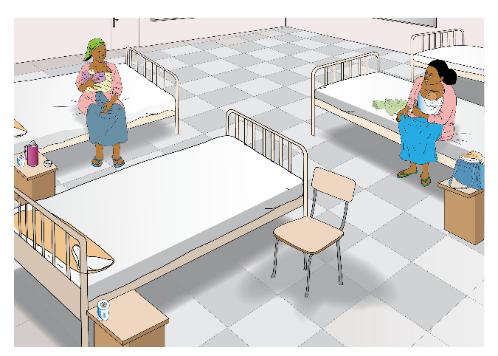 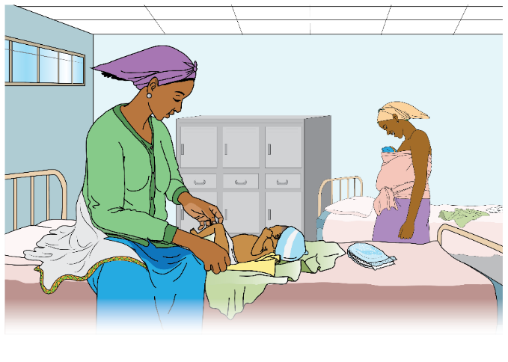 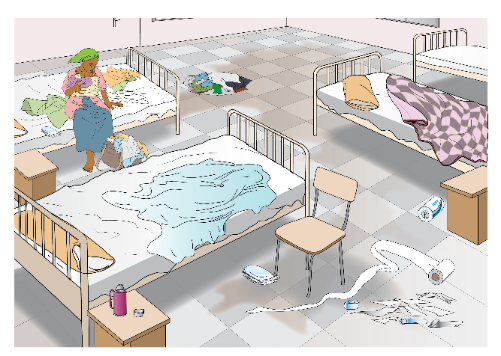 10
አብ እዋን ፃንሒት አደ ጽፈት ክንክን ኣዶን ሕንጦን ምሕላዉ
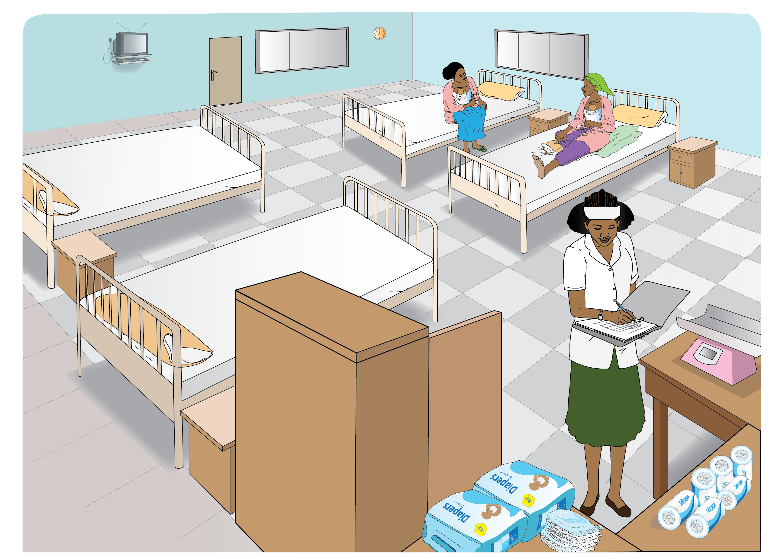 11
ካብ ትካል ምስንባት ወይ ናብ ካልዕ ትካል ምትሕልላፍ አዶን ሕንጦን
For more information or copies of this guide please contact:
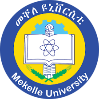 TIGRAY REGIONAL HEALTH BUREAU
MEKELLE
UNIVERSITY
Prototype – R9 – 26 Oct 2018
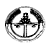